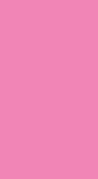 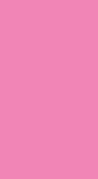 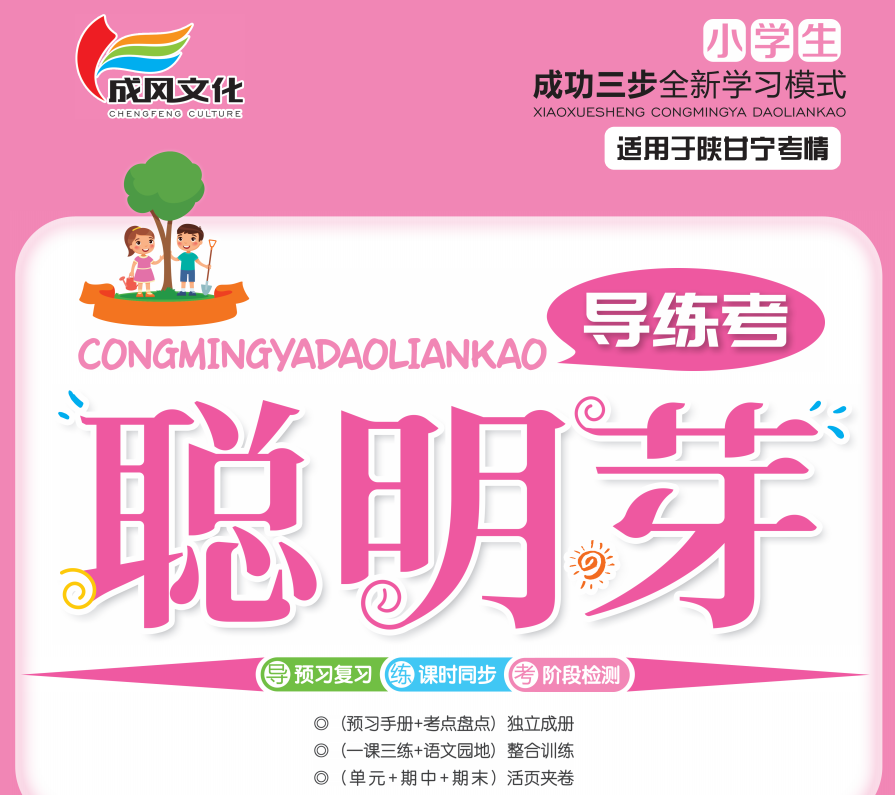 第二单元
习作指导二写读后感
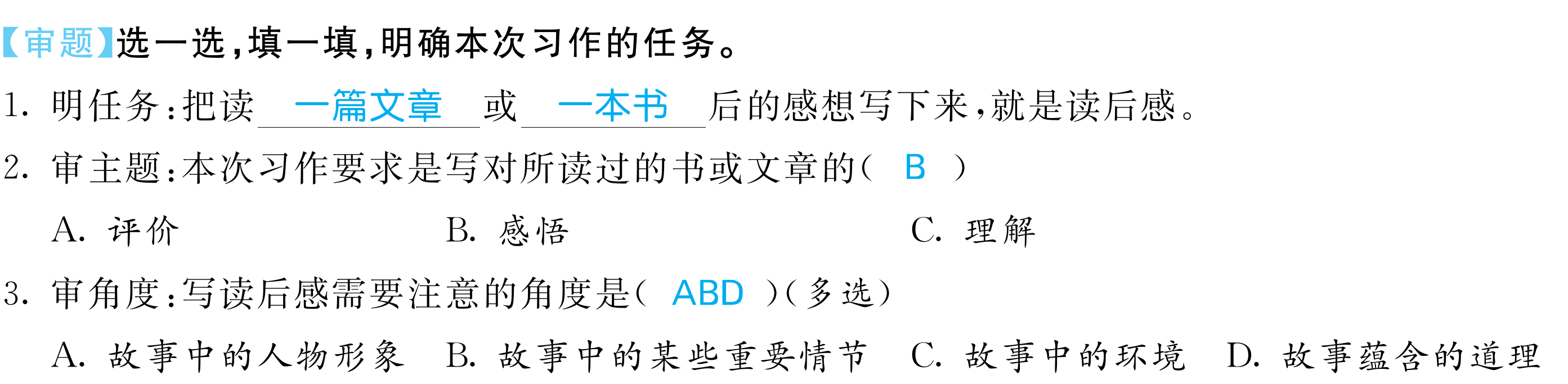 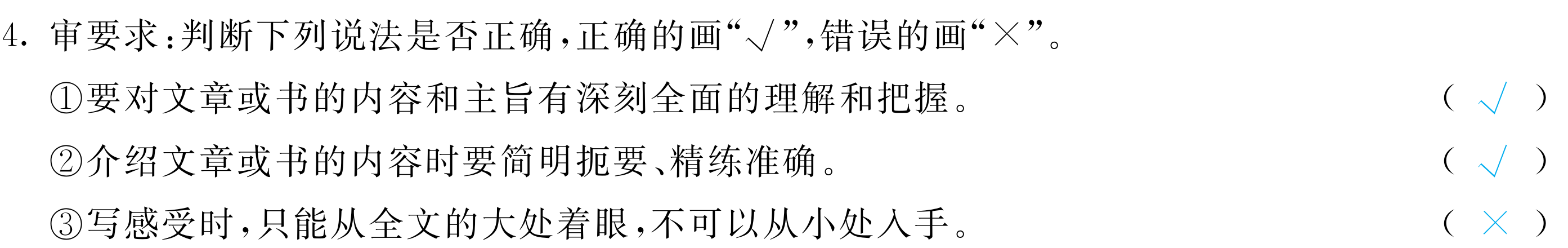 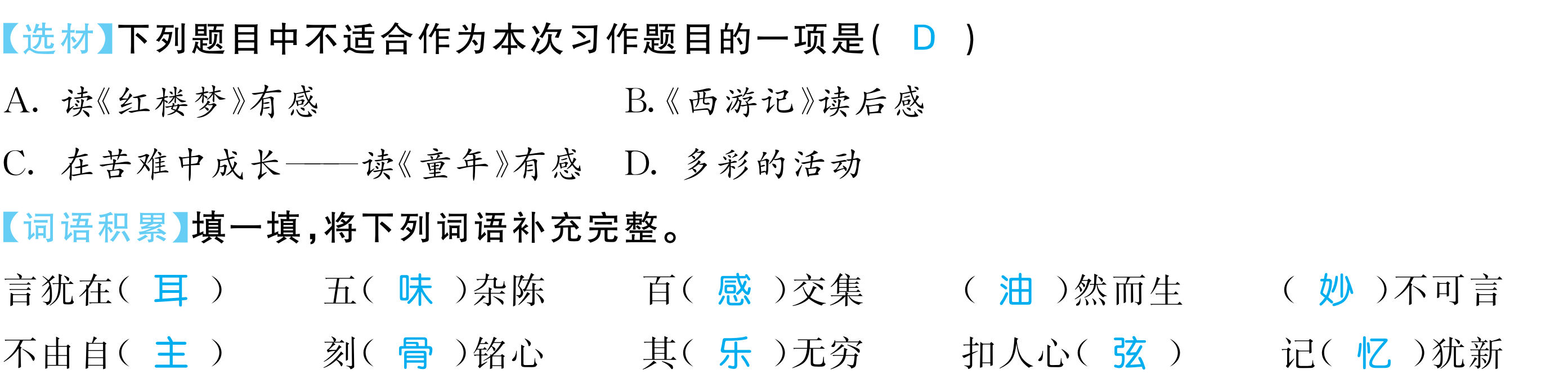 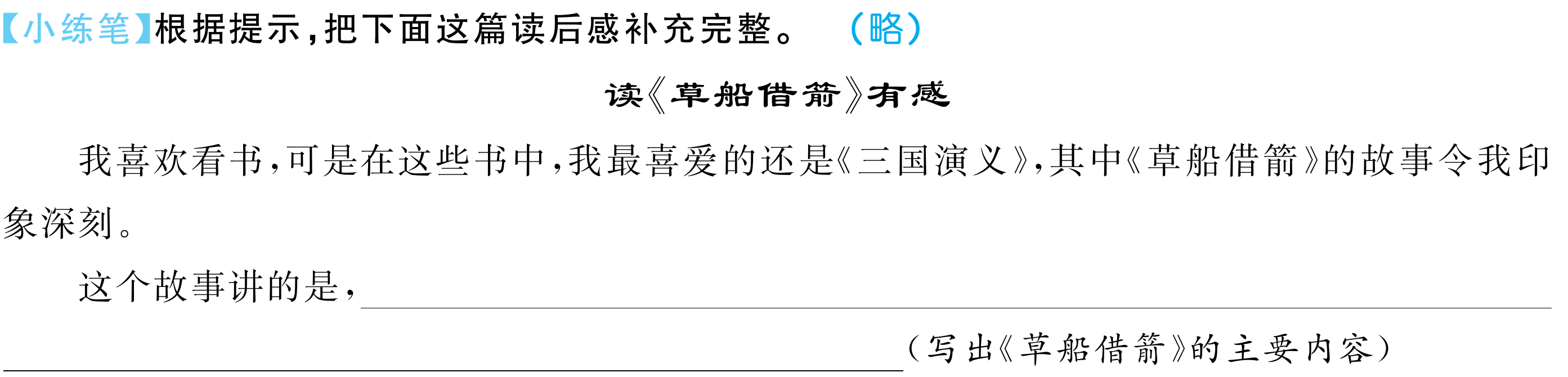 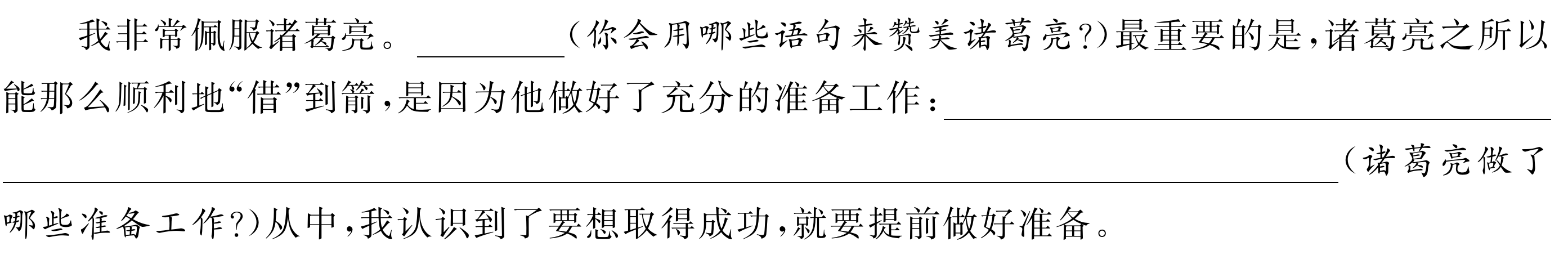 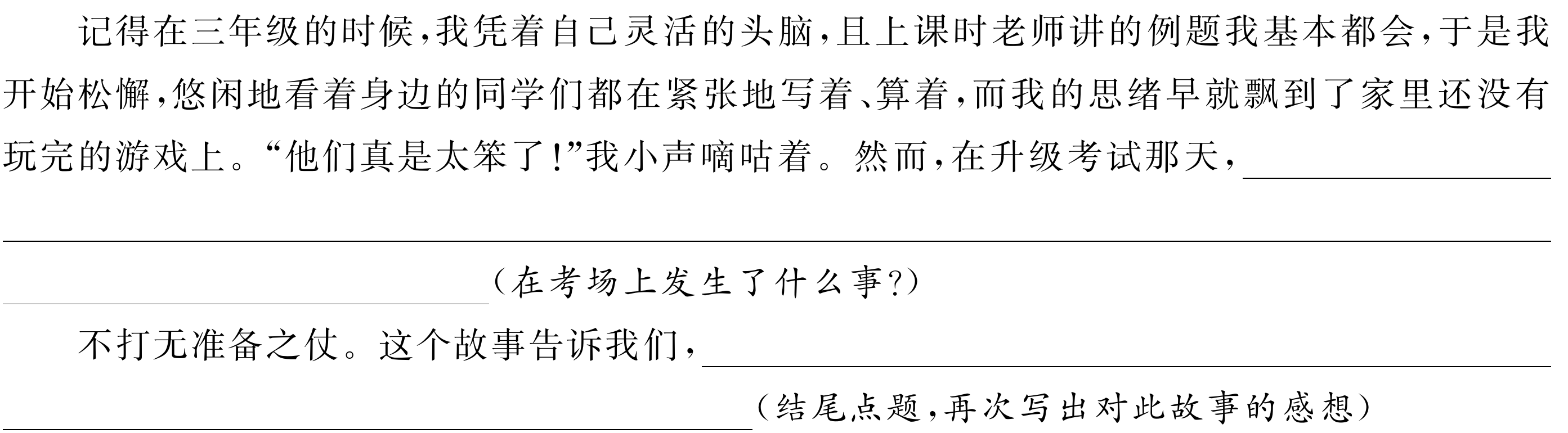 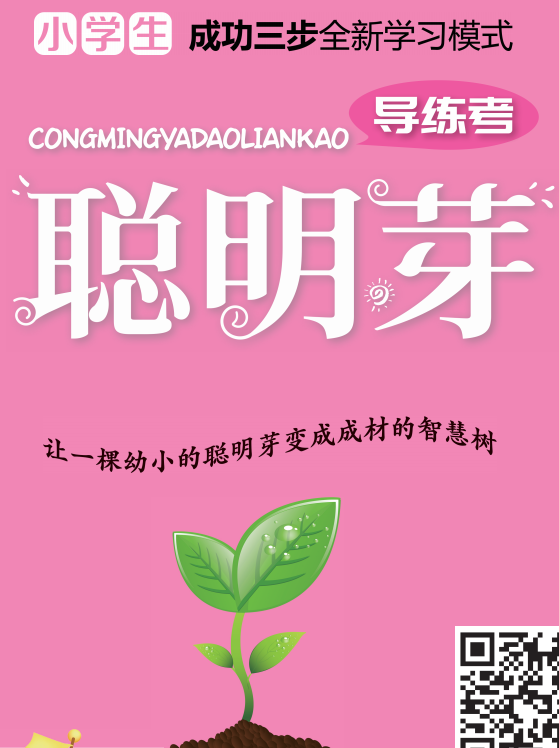 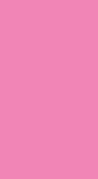 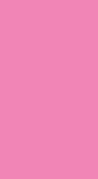 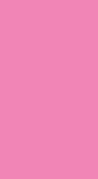 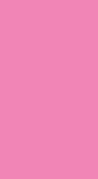